Rockstar Energy Chews
Brought to you by J.L.L Marketing Consultants
Background
In 2001 Rockstar was founded by Russel Weiner.
 
 Rockstar launched into the fastest growing segment of the US beverage market at the time.
Weiner said that it is "scientifically formulated to speed the recovery time of those who lead active and exhausting lifestyles from athletes to rock stars,“ 


These are just some of the flavors Rockstar offers.
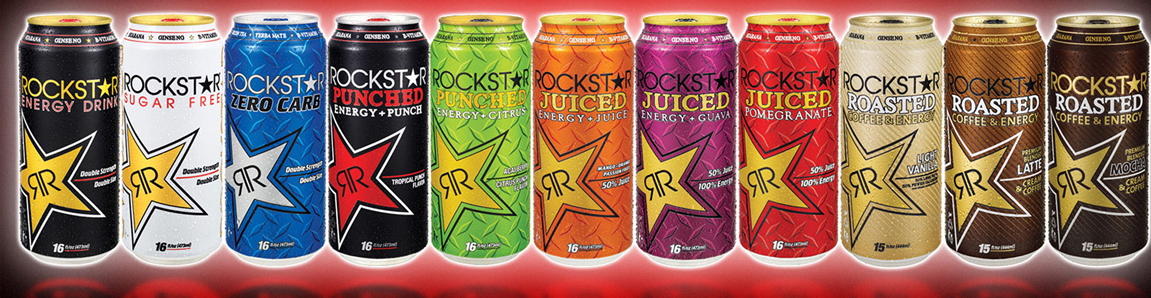 Analysis of Market
S.W.O.T. Analysis
Product
The chews will come in a package of 15.

They will be easily able to take on the go and provide as much energy as a regular energy drink.

 The chews will come in all the signature flavors of Rockstar Energy Drinks, but will also include exclusive flavors.
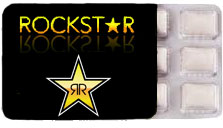 PLACE
Rockstar Chews would be available for purchase wherever PepsiCo products are sold. 

They would mainly be distributed in minute markets, but would also be available in grocery stores and sports stores.
Price
The average cup of coffee ranges from $3-$5 depending on the size. 

A bottle of Gatorade ranges from $2-$3 depending on the size.

 Based on this the Rockstar Chews would relative be priced at $1.50 - $2.
PROMOTION
Rockstar Energy Drinks are targeted toward an active college lifestyle and primarily to males between the ages of 18-24. 

Rockstar consumers range from extreme sports enthusiast to music lovers, which are the base of their promotion. 

Teaming up with male and female sports camp in summer and sponsor high school sport teams as well as collegiate sports.
Thank You
Brought to you by J.L.L Marketing Consultants